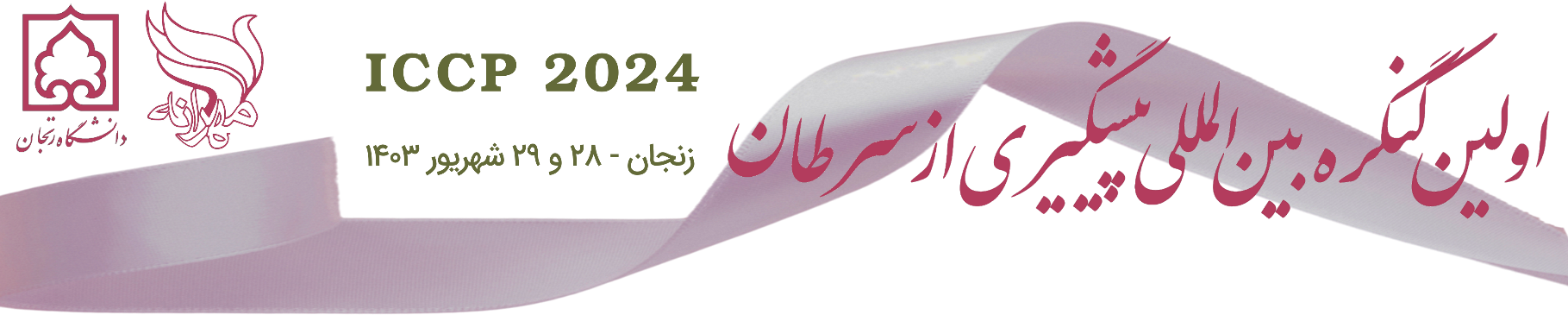 عنوان مقاله
۱- نام و نام خانوادگی نویسنده اول، وابستگی سازمانی، ایمیل (۱۸ نازنین بولد)
۲- نام و نام خانوادگی نویسنده دوم (نویسنده مسئول)، وابستگی سازمانی، ایمیل
۳- نام و نام خانوادگی نویسنده سوم، وابستگی سازمانی، ایمیل
...

ارائه كننده: نام و نام خانوداگي
كد مقاله: XXXX
عنوان اسلاید:
توضيحات ...
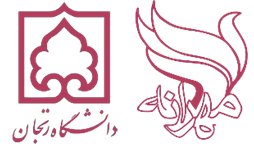 عنوان مقاله: .............................................................
2
عنوان اسلاید:
توضيحات ...
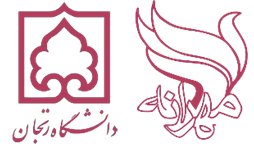 عنوان مقاله: .............................................................
3
عنوان اسلاید:
توضيحات ...
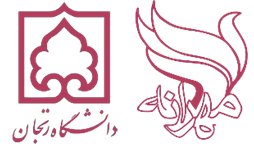 عنوان مقاله: .............................................................
4
عنوان اسلاید:
توضيحات ...
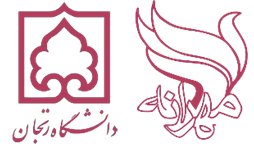 عنوان مقاله: .............................................................
5
عنوان اسلاید:
توضيحات ...
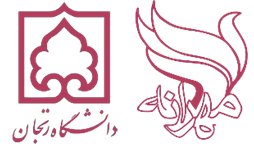 عنوان مقاله: .............................................................
6
عنوان اسلاید:
توضيحات ...
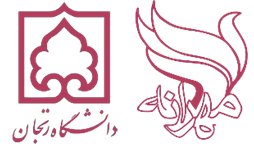 عنوان مقاله: .............................................................
7
عنوان اسلاید:
توضيحات ...
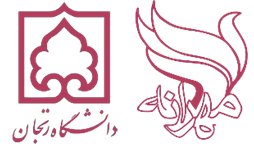 عنوان مقاله: .............................................................
8
عنوان اسلاید:
توضيحات ...
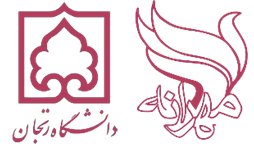 عنوان مقاله: .............................................................
9
عنوان اسلاید:
توضيحات ...
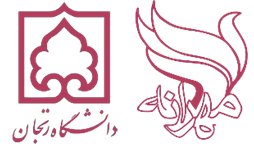 عنوان مقاله: .............................................................
10